Faculty Senate Update
Cheryl B. Schrader,  Chancellor
April 17, 2014
Intercollegiate Mining Champs
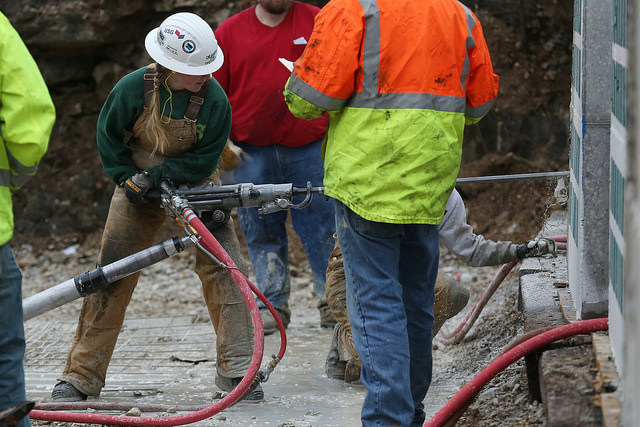 2
ChemE Car: Regional Champs
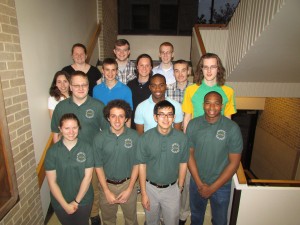 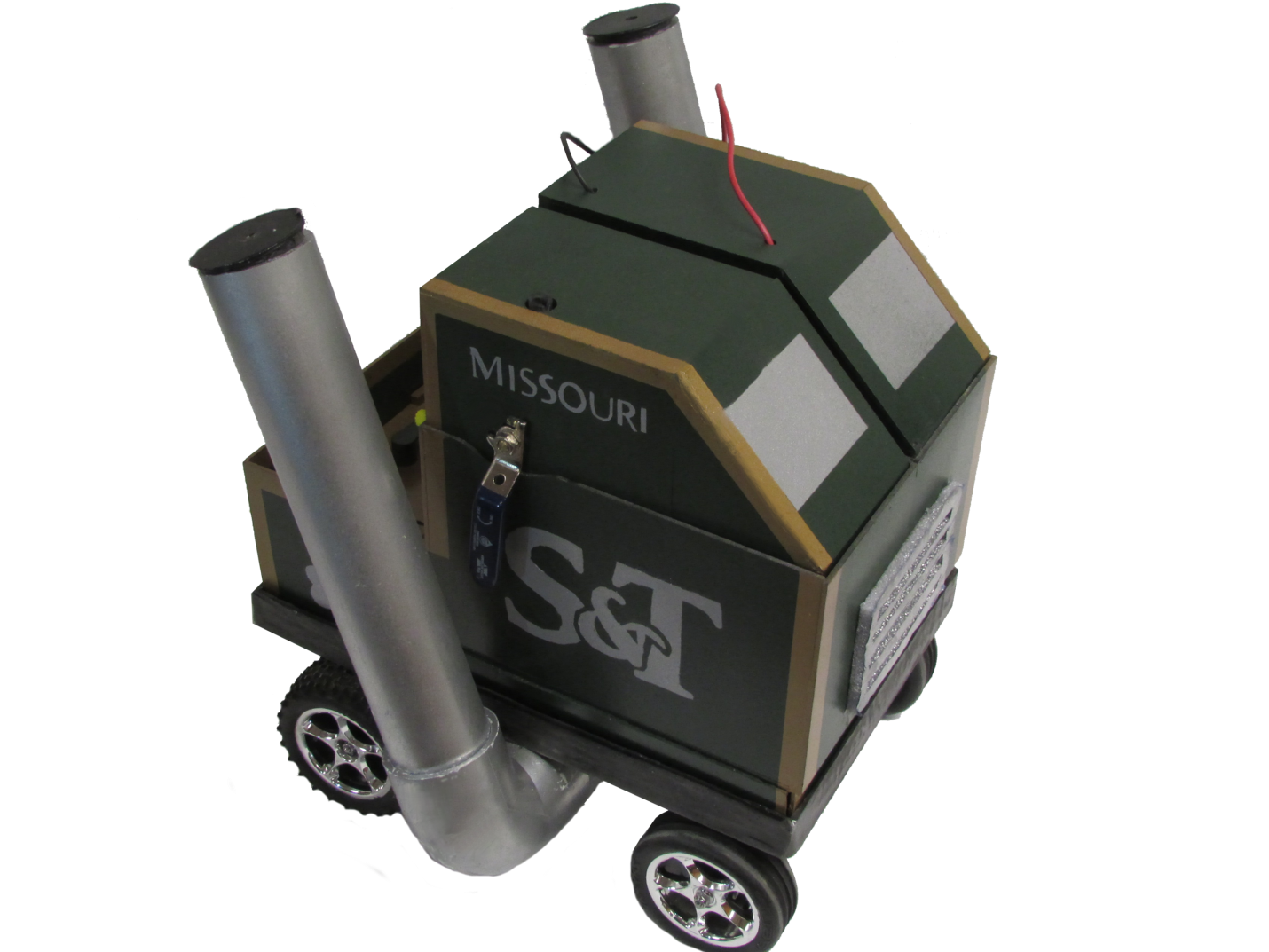 3
‘The Real Steel’ Video Champs
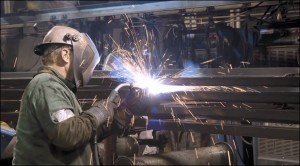 The Art of Steelmaking
Scott T. Pisarik and Jessica Randall
(Watch online at http://rol.la/therealsteel)
4
President’s Award Recipients
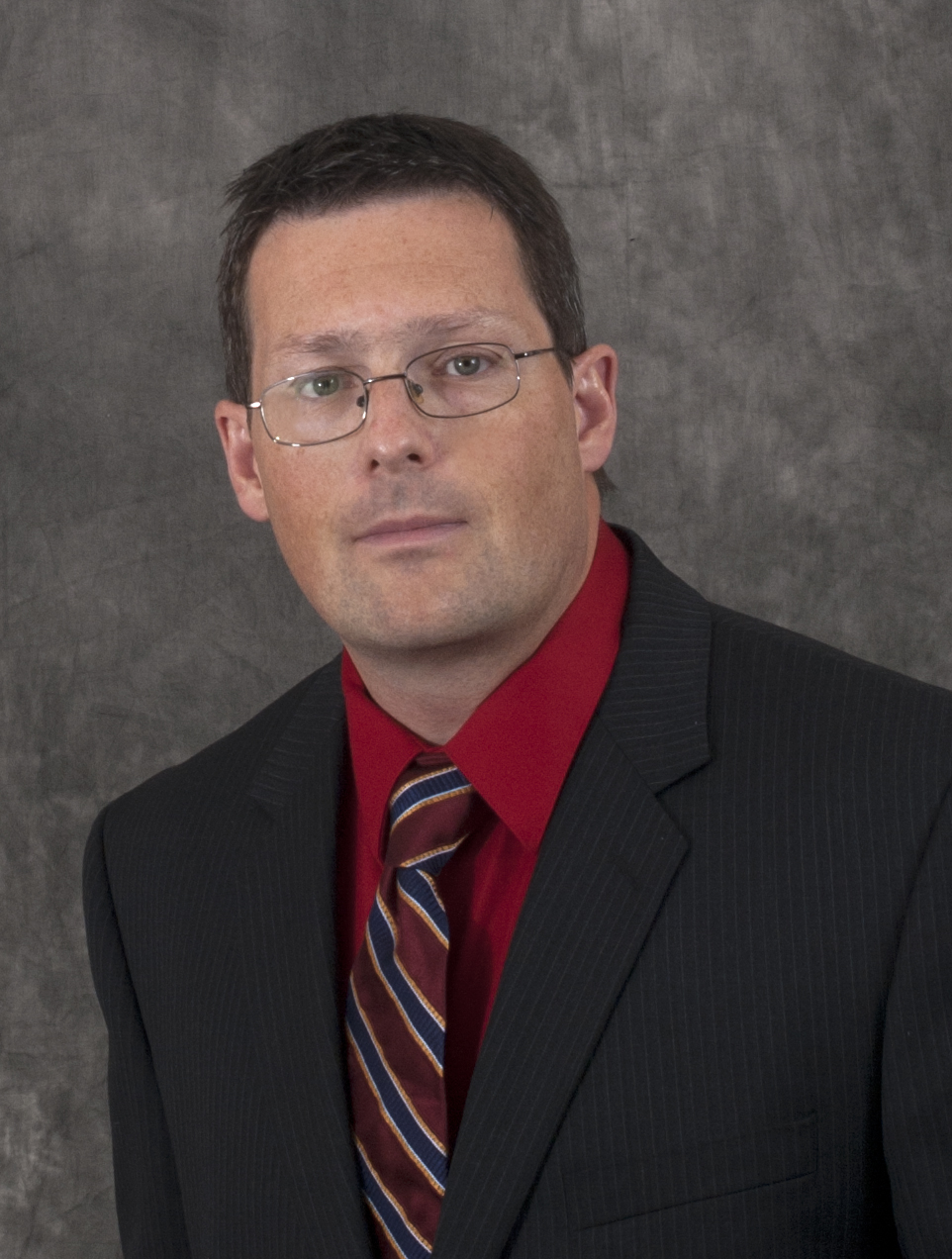 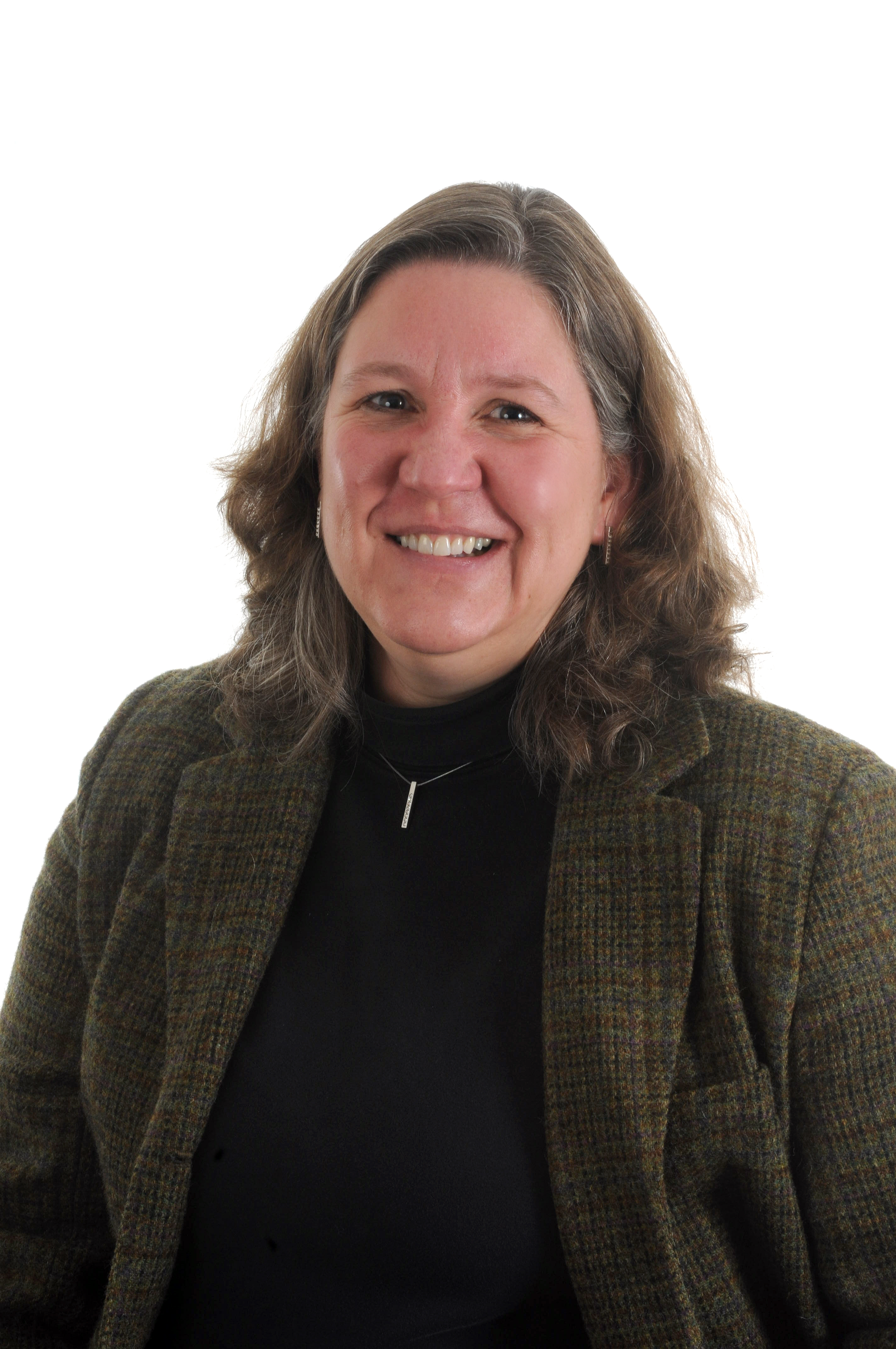 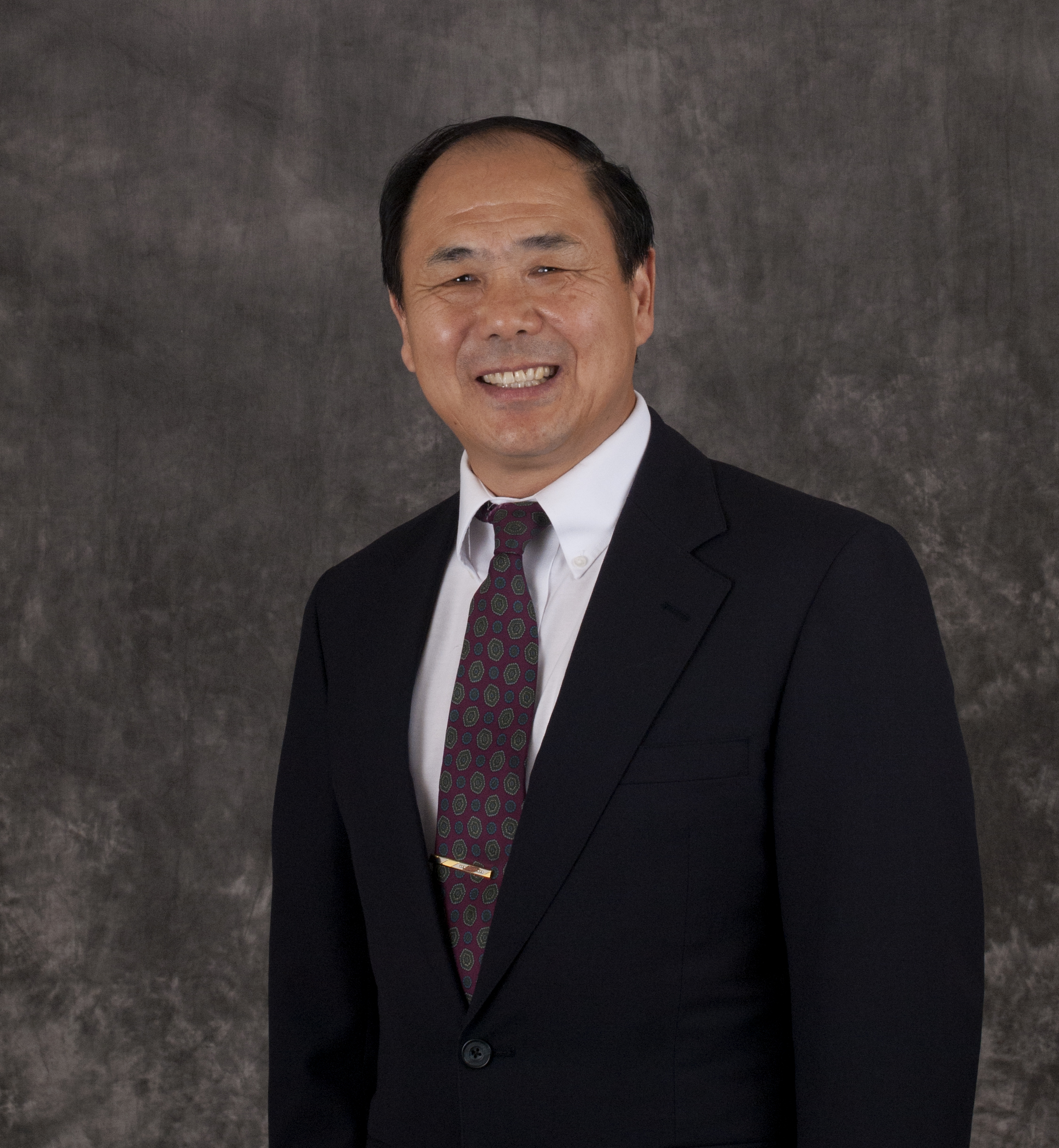 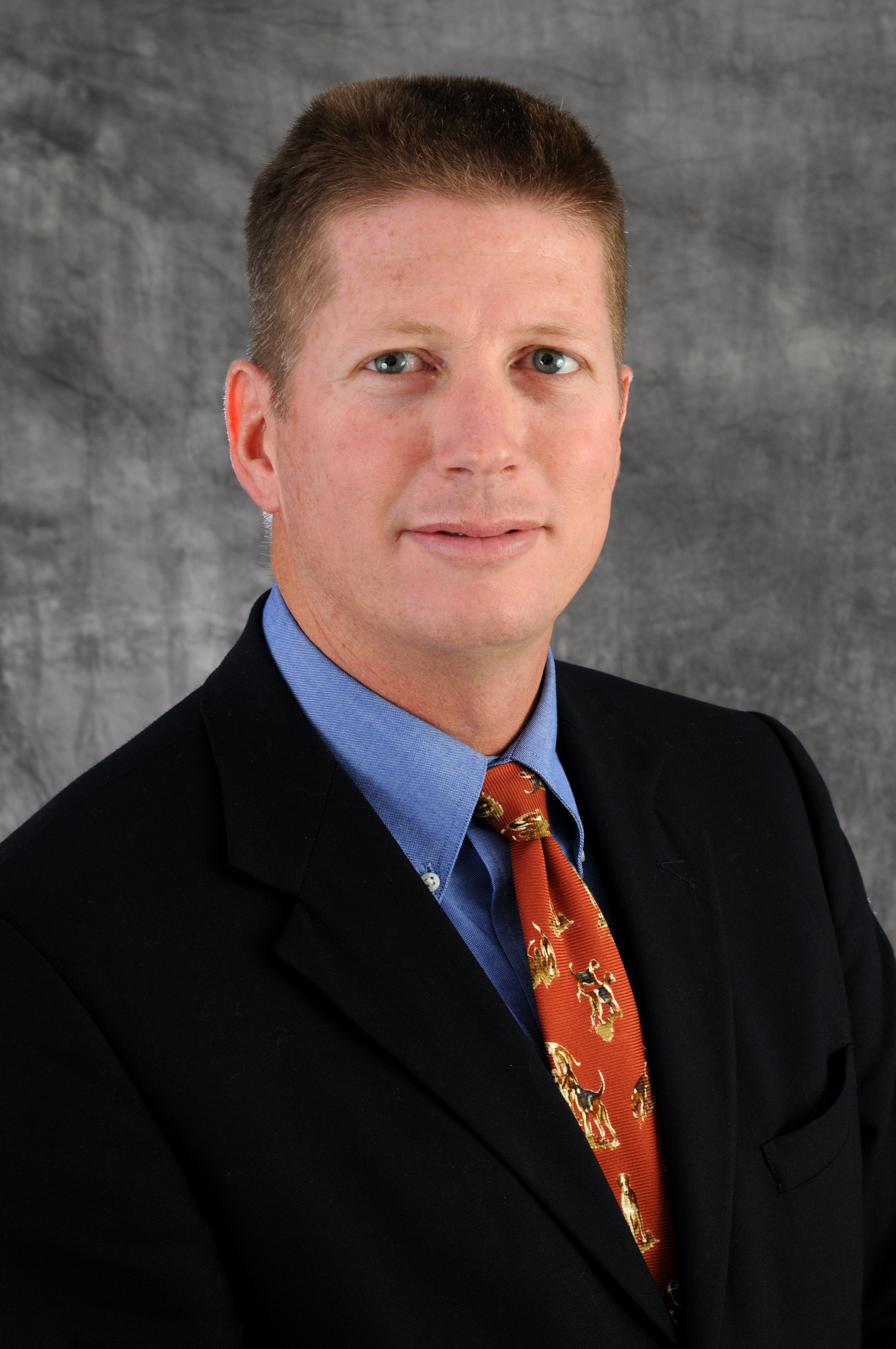 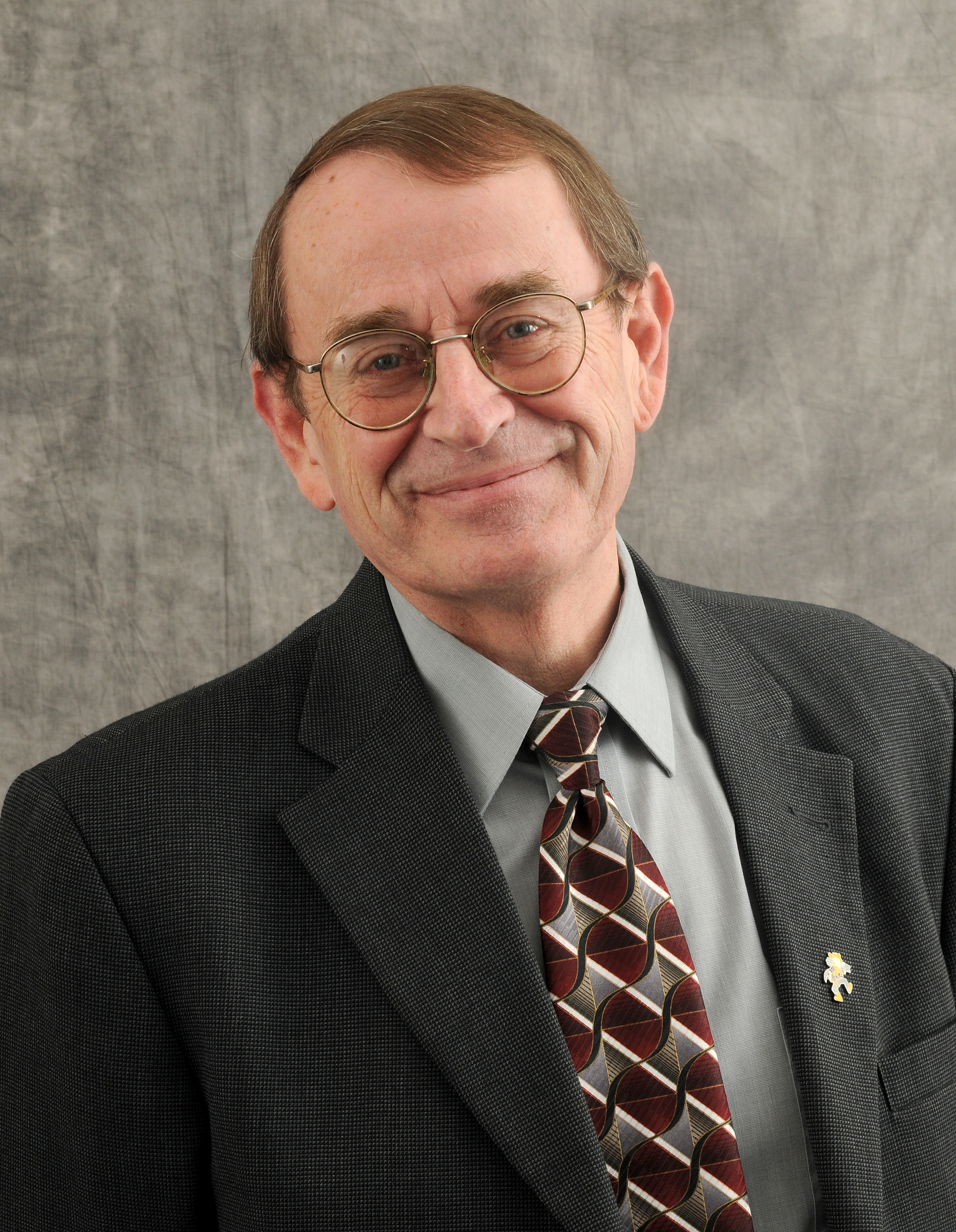 ROI U
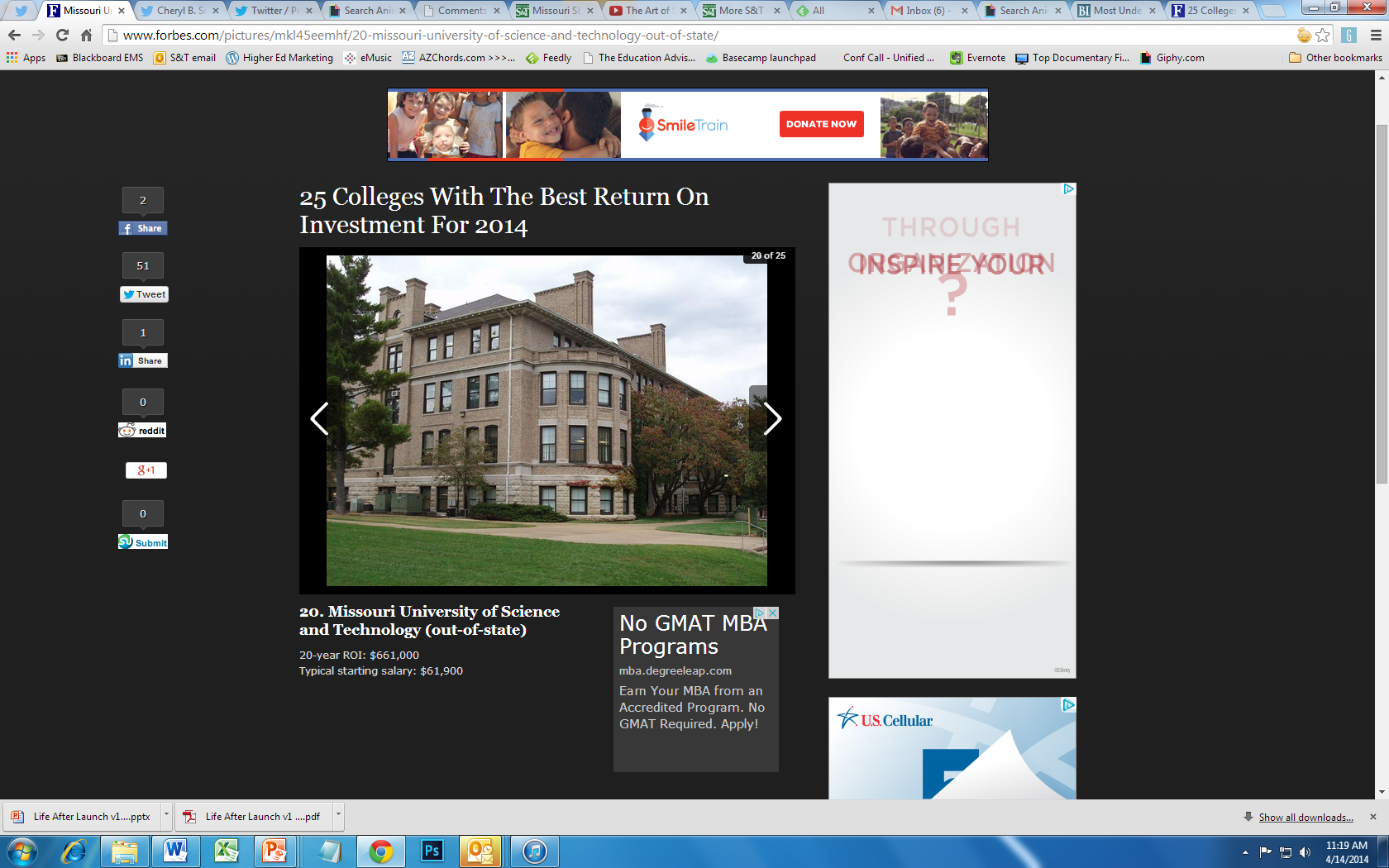 Top 5 ROI among public universities
No. 20 on Forbes ROI list
No. 10 most ‘underrated’ university
Philanthropy Month
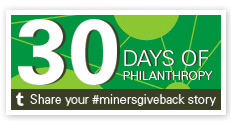 Woman of the Year
Board of Trustees
Battle of the Brains
Academy Meetings
http://rol.la/minersgiveback
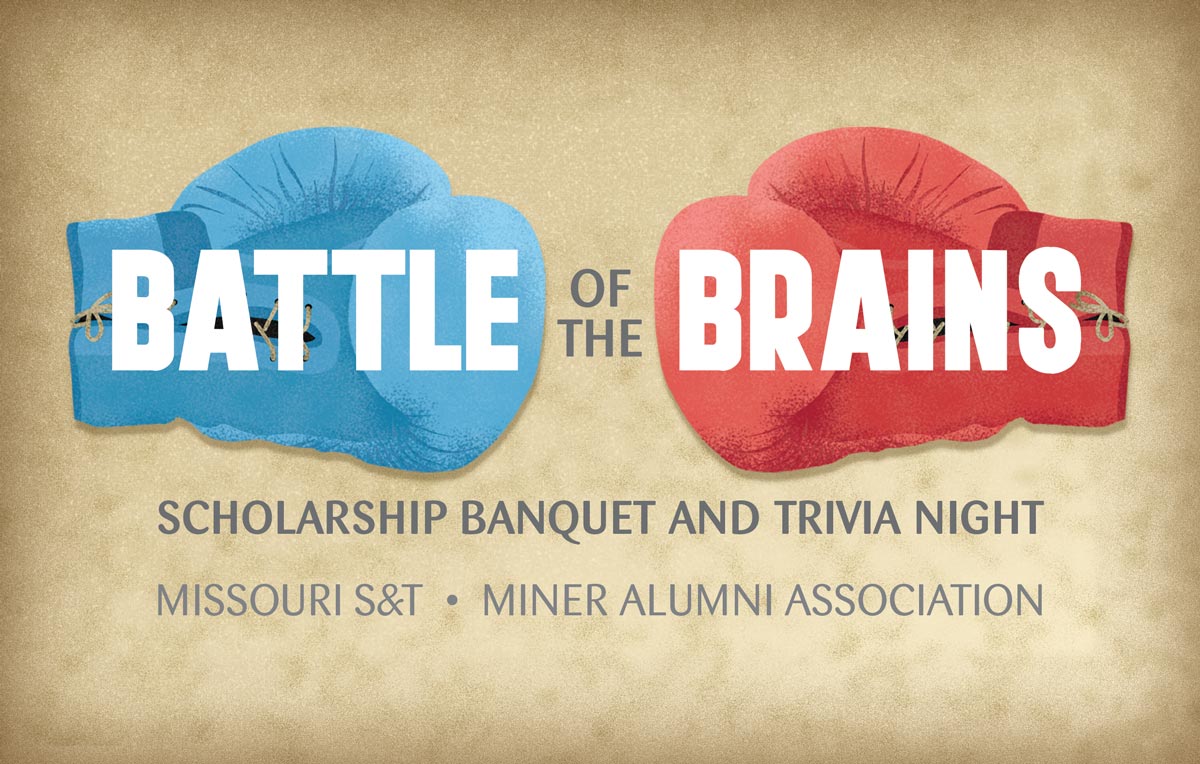 State Funding
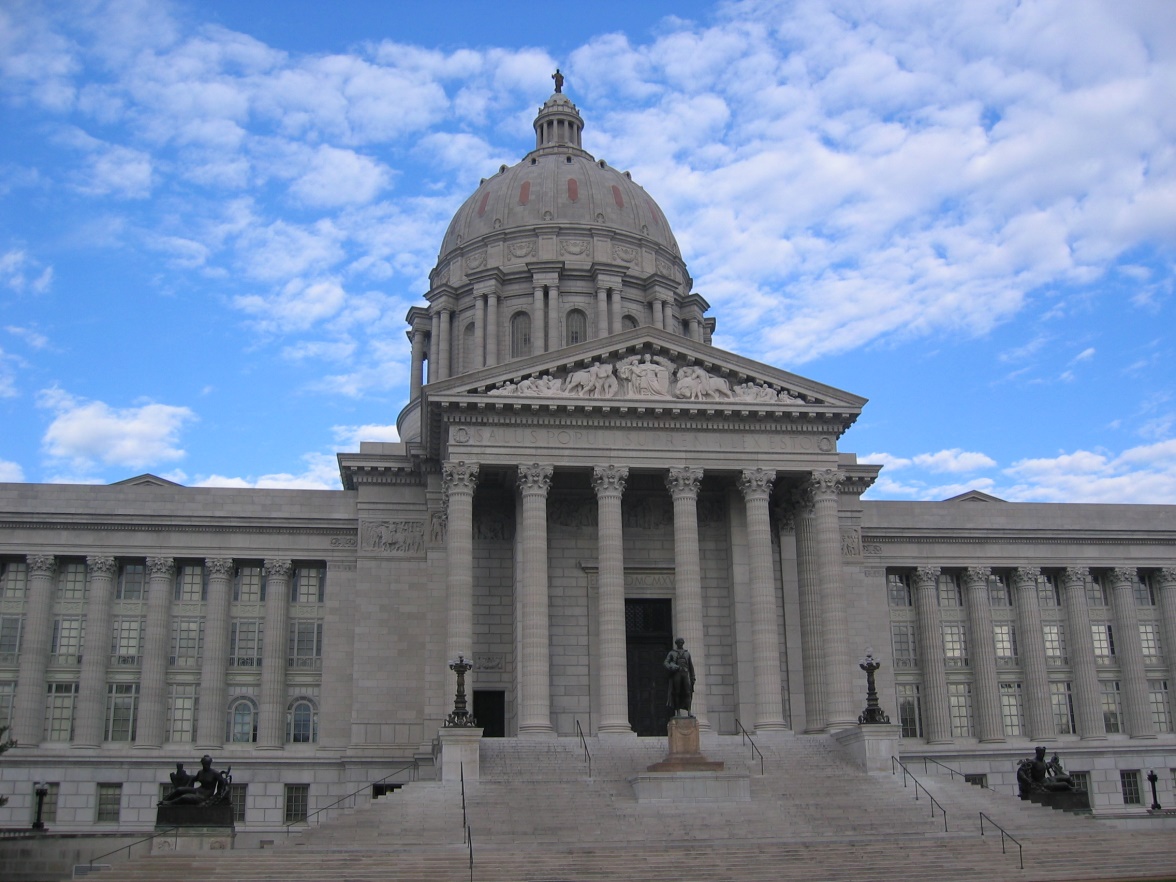 2% to 5% for performance funding
STEM funding discussion
Scholarship enhancements possible
Capital improvements
Bonding
50/50 projects
Campus Master Plan
Endorsed by the Board of Curators

Arrival district

Focuses activity at the heart of campus

Open Forum: 10:30 a.m. Monday, May 5, Havener Center, St. Pat’s       A & B
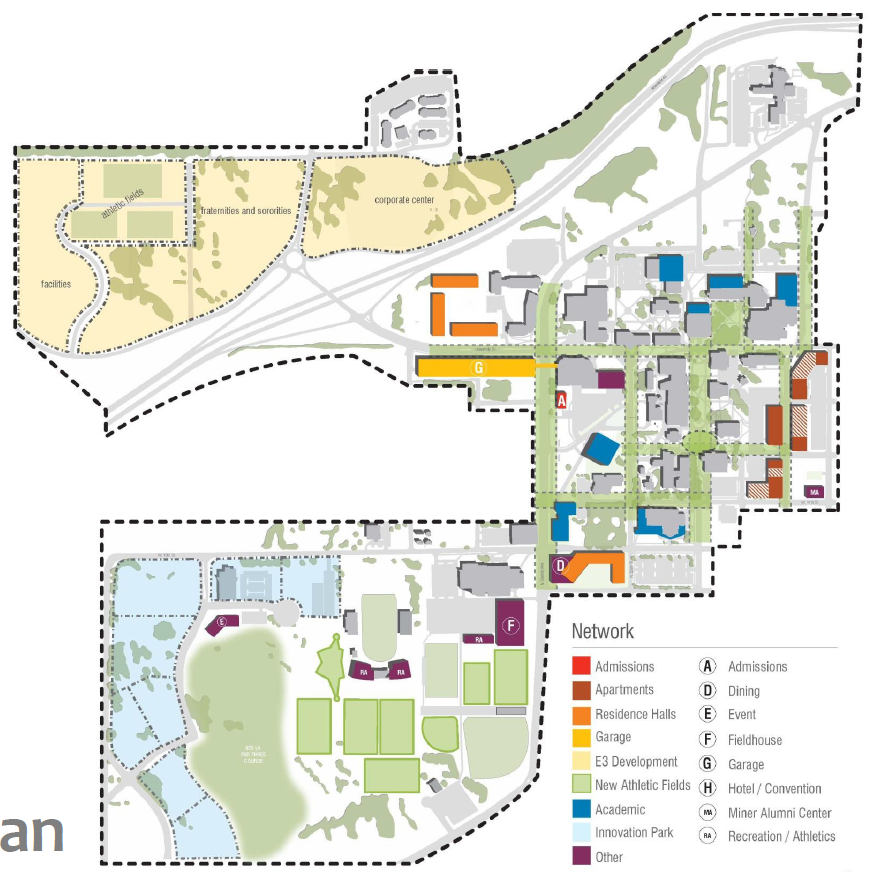 Thanks!
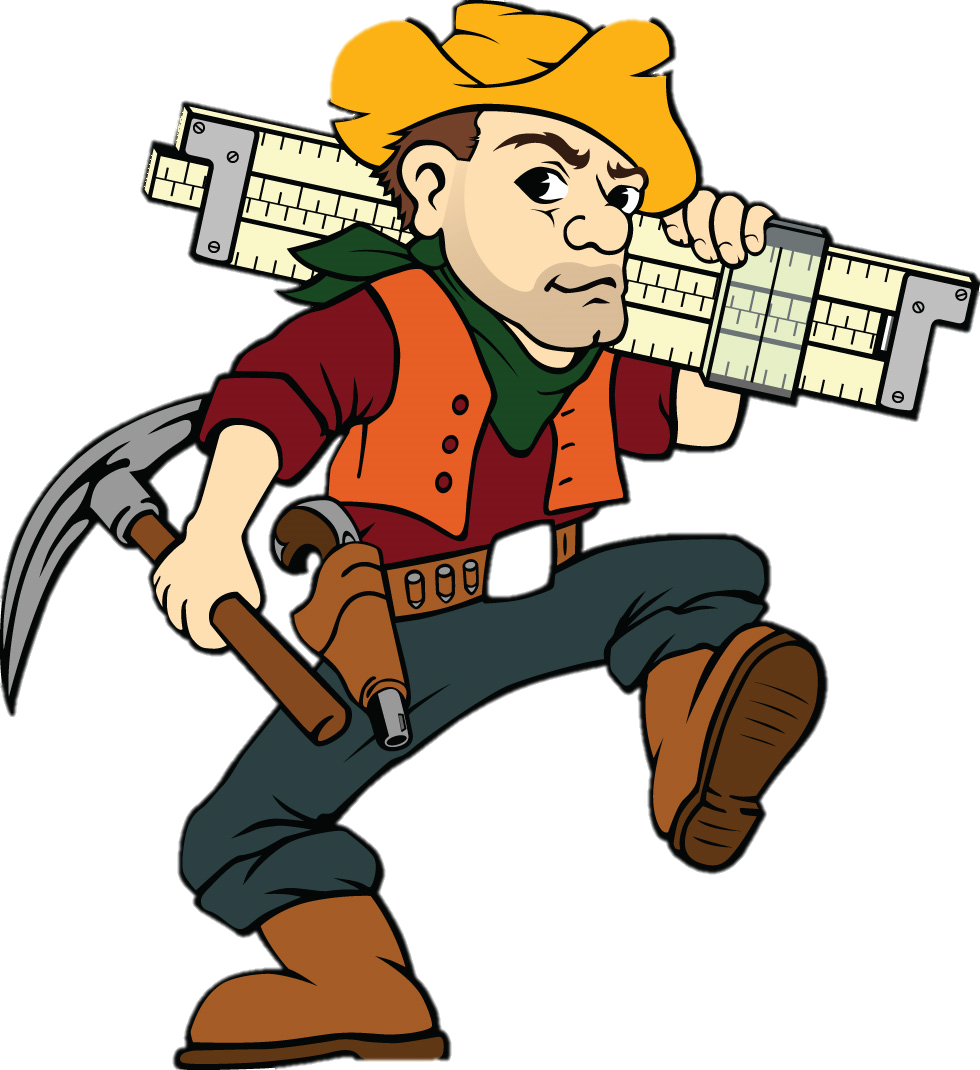 Any questions?